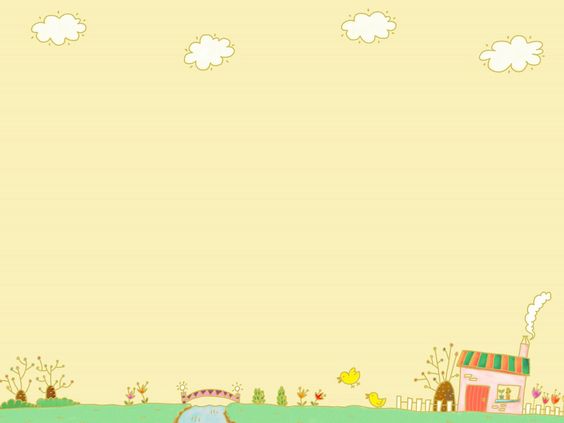 ỦY BAN NHÂN DÂN QUẬN LONG BIÊN
TRƯỜNG MẦM NON NGUYỆT QUẾ
LĨNH VỰC PHÁT TRIỂN THẨM MỸ
Đề tài: Bé chơi với màu nước


Đối tượng: Trẻ 24 -36 tháng
Người thực: Nguyễn Thị Khánh Chi
TRẺ THỰC HIỆN
Xin chân thành cảm ơn